О внедрении ФГОС НОО
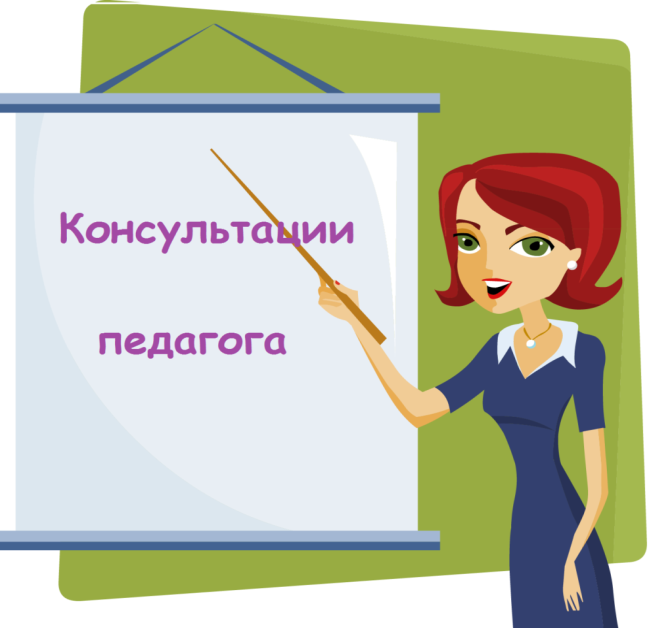 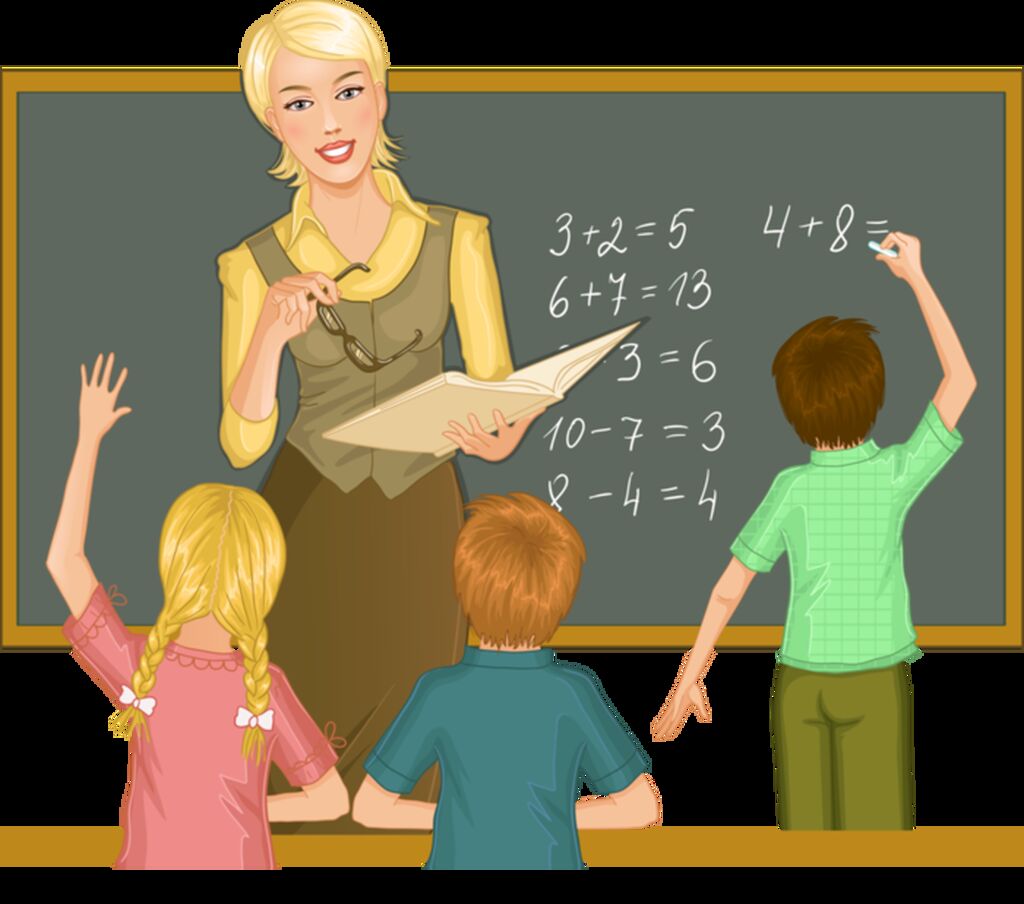 Л.В. Наумова, старший преподаватель  кафедры дошкольного и начального образования ГБОУ ДПО РК КРИППО
Стандарты определяют:
 разработку, структуру и объёмы основных образовательных программ
порядок проведения промежуточной и итоговой аттестации учеников
регулируют профессиональную подготовку, повышение квалификации и аттестацию педагогических работников
финансовое обеспечение образовательной деятельности и многое другое.
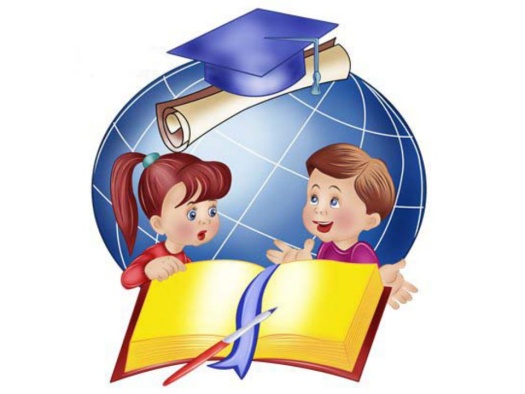 ФГОС НОО утвержден приказом Министерства просвещения РФ №286 от 31.05.2021 и начнет действовать повсеместно 
с 1 сентября 2022 года.
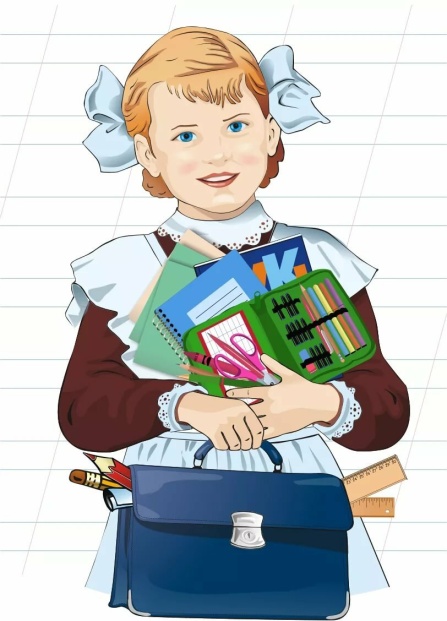 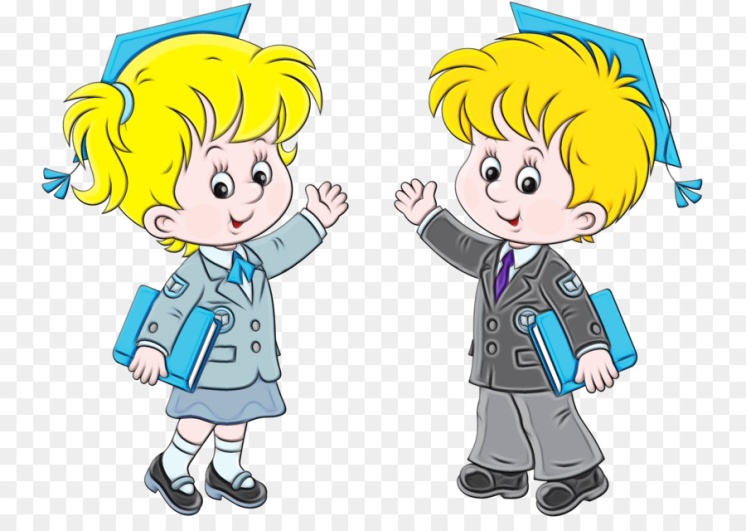 Основные изменения
1. Изменили общий объем часов аудиторной нагрузки за 4 года: увеличили минимальный порог и уменьшили верхнюю границу.
2. Уменьшен объем внеурочной деятельности.  Теперь вместо 1350 можно запланировать до 1320 часов за четыре года с учетом образовательных потребностей школьников, запросов родителей и возможностей школы.
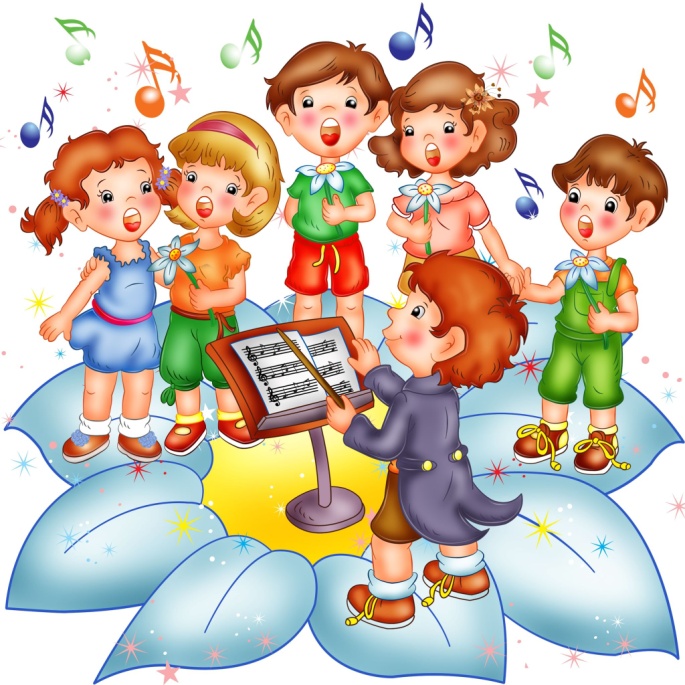 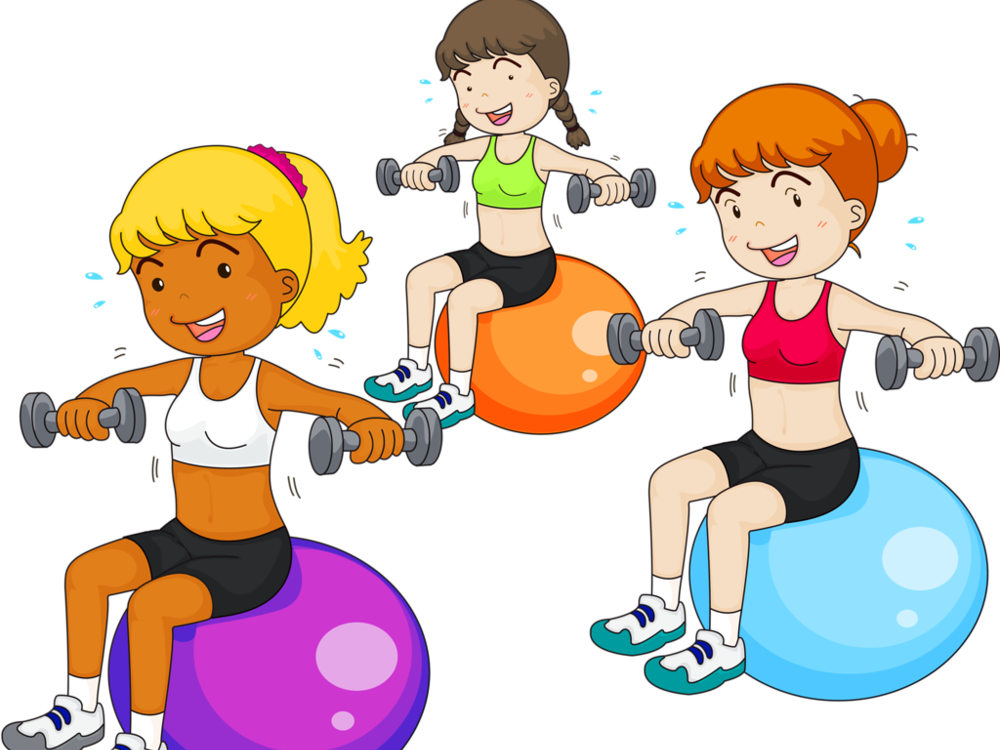 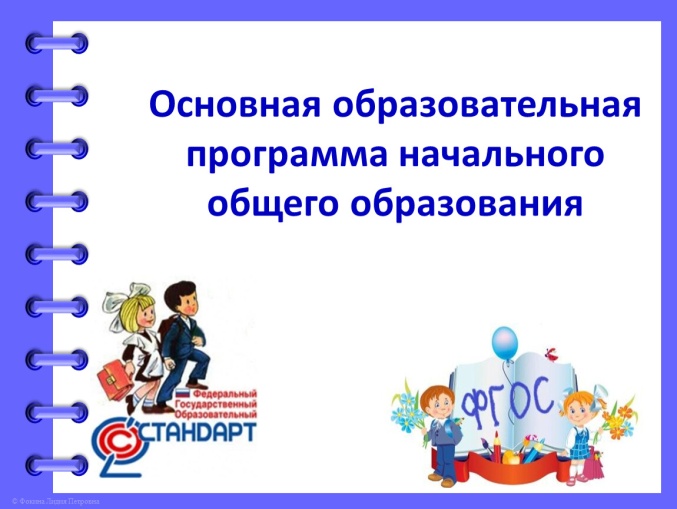 3. Структура программы.Программа начального общего образованиявключает 3 раздела:
Целевой (пояснительная записка, планируемые результаты, система оценки достижения ПР).
Содержательный:
рабочие программы учебных предметов, курсов;
программа формирования УУД;
Программа воспитания, которая заменяет  Программу духовно-нравственного развития и воспитания и  Программу формирования экологической культуры и здорового образа жизни. Программа воспитания реализуется в урочной и внеурочной деятельности.
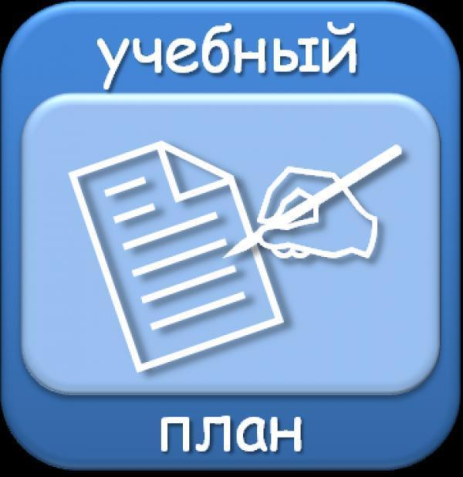 Организационный:
учебный план
план внеурочной деятельности
календарный учебный график
календарный план воспитательной работы
характеристика условий реализации Программы.
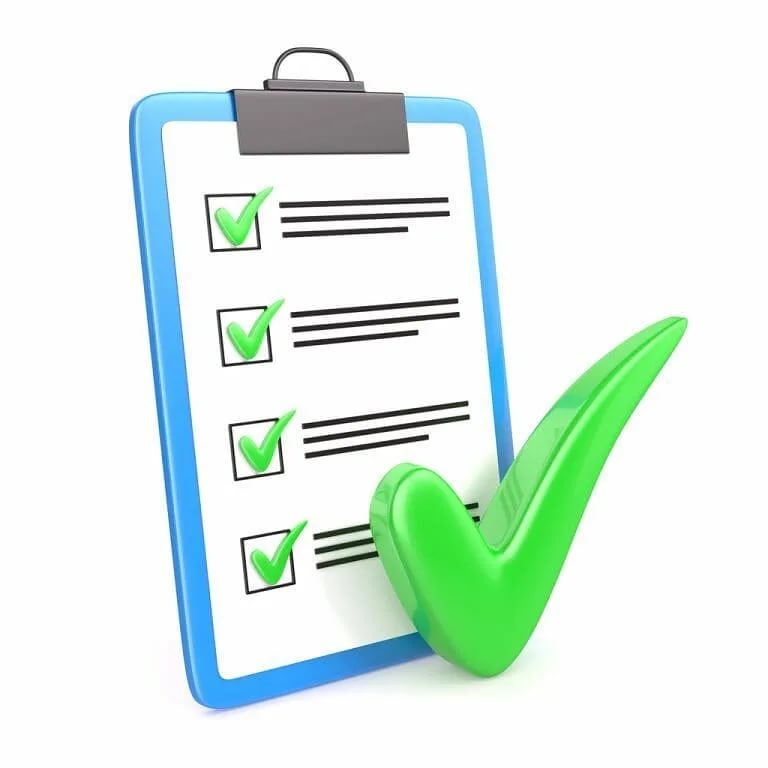 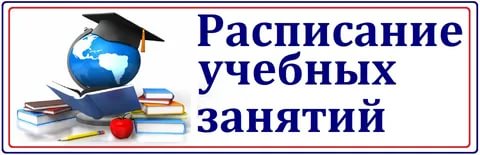 4. В учебном плане определены обязательные учебные предметы, в т.ч. родной язык
Таким образом, во ФГОС сформулированы максимально конкретные требования к предметам всей школьной программы.5. ФГОС также обеспечивает личностное развитие учащихся, включая: гражданское, патриотическое, духовно-нравственное, эстетическое, физическое, трудовое, экологическое воспитание.
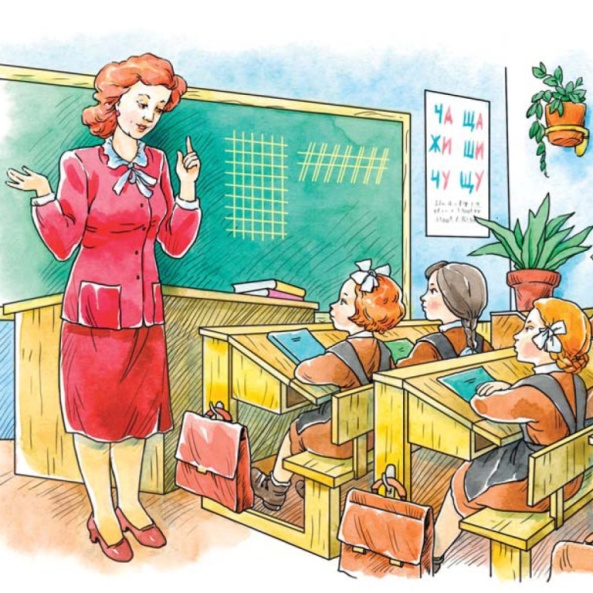 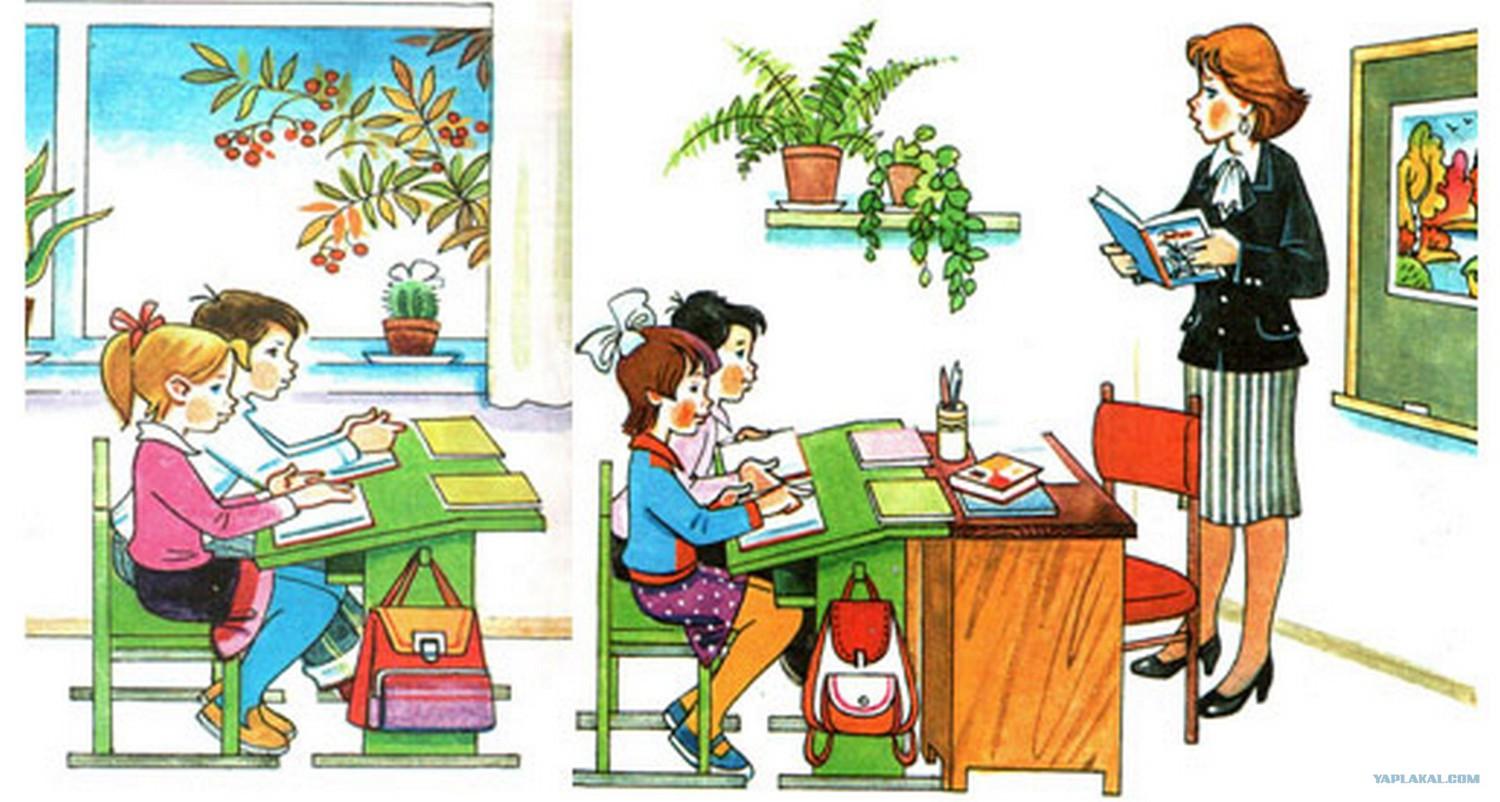 6. Обновили личностные и метапредметные результаты.
7. Усилили результаты, которые развивают систему ценностей. 
Социальные ценности прописаны как основа межличностного общения, научных знаний, безопасного поведения и отношения к труду.
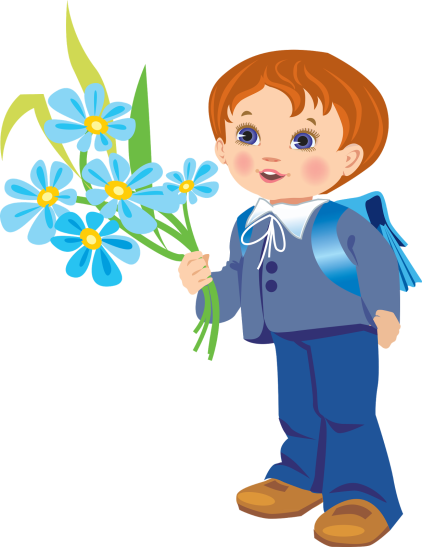 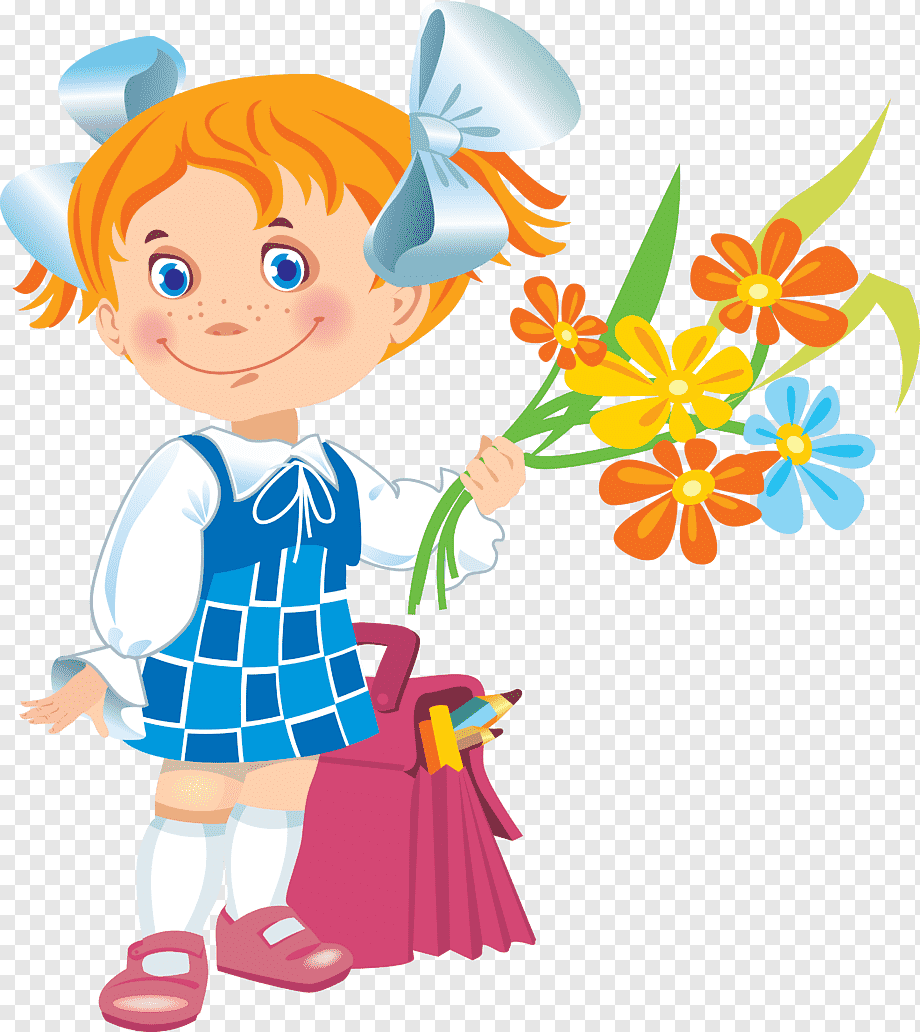 8. Требования к образовательным результатам по ОРКСЭ разделили на тематические модули   (их 6).
9. Представлена система требований к условиям реализации общеобразовательных программ, соблюдение которых обеспечивает равные возможности получения качественного образования для всех детей, независимо  от места жительства и дохода семьи.
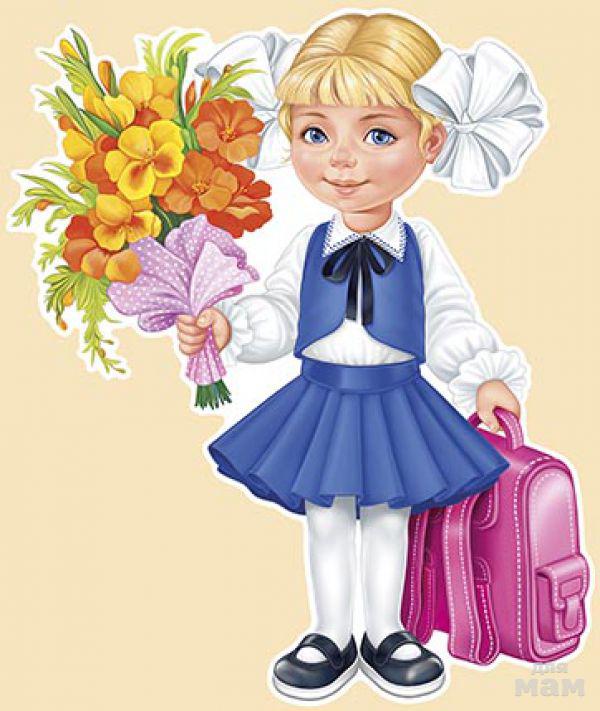 10. Благодаря обновлённым стандартам школьники получат больше возможностей для того, чтобы заниматься наукой, проводить исследования, используя передовое оборудование.
 Основной задачей ФГОС является создание единого образовательного пространства по всей России.
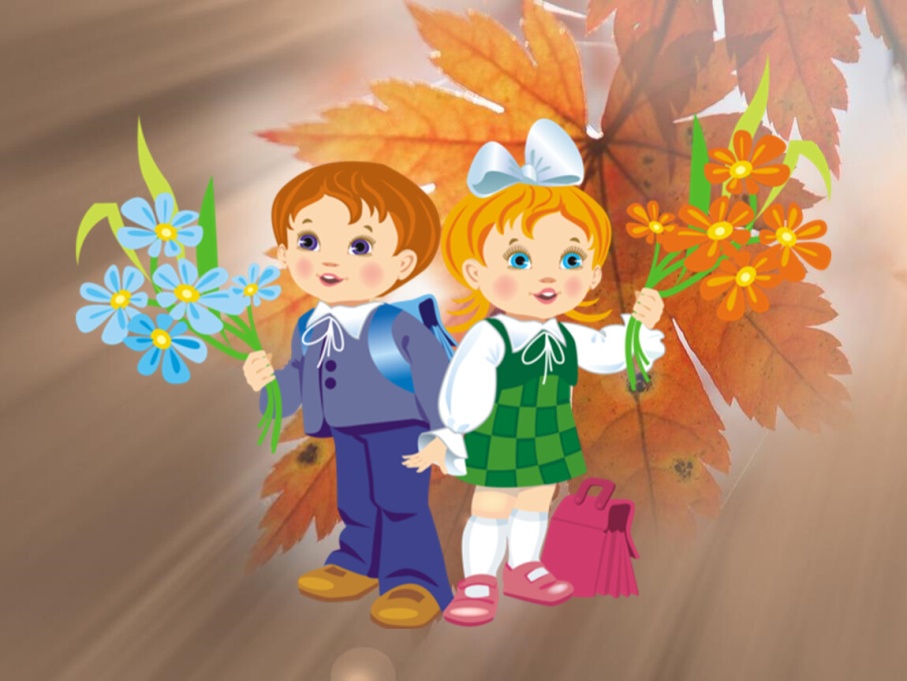 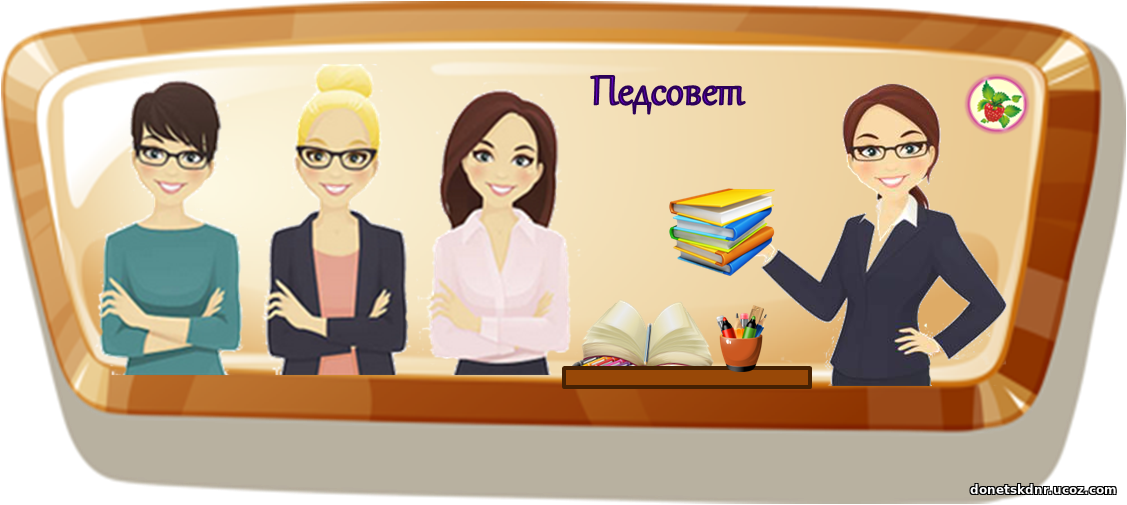 11. Реализация программ НОО осуществляется как школой, так и сетевой формой:
Можно применять различные технологии, в т.ч. электронное обучение и дистанционные образовательные технологии;
Можно применять модульный принцип представления содержания программы и построения учебного плана.
12. Организация обучения может быть основана на делении учащихся на группы и различном построении образовательного процесса  с учетом их успеваемости, потребности, состояния здоровья и т.п., в т.ч. обеспечивающего углубленное изучение отдельных предметов.
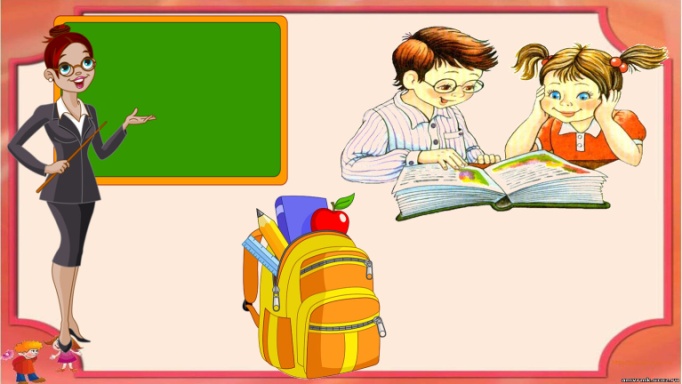 13. Могут разрабатываться индивидуальные учебные планы, в т.ч. для ускоренного обучения в пределах осваиваемой программы и в порядке, установленном локальными актами ОО.
14. Детально раскрыты требования к материально-техническому обеспечению реализации ООП НОО, учебно-методические требования, в т.ч. доступ к ЭОР, психолого-педагогические условия.
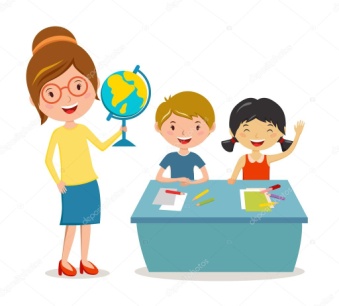 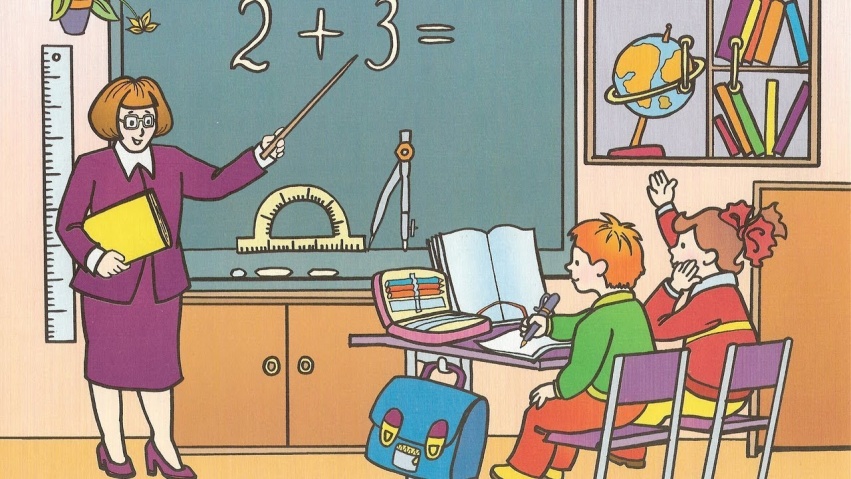 15. Исключено требование, по которому педагоги должны были повышать квалификацию минимум раз в три года. - В Законе об образовании по-прежнему закреплено положение о том, что педагог вправе проходить дополнительное профессиональное образование раз в три года и обязан систематически повышать квалификацию.-  Но теперь нет указания, как часто он должен это делать (п. 38.2 ФГОС НОО).
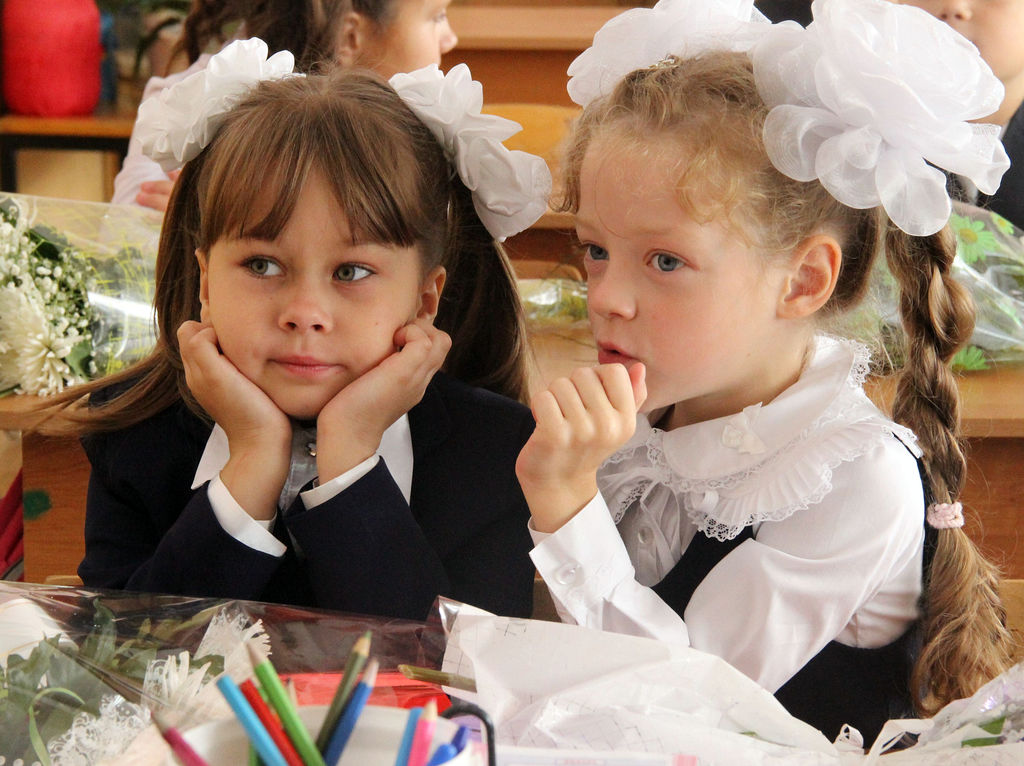 Подготовительная работа: 
включите в повестку педсоветов вопрос о ФГОС НОО в новой редакции и осветите основные изменения;
организуйте проведение теоретических семинаров, МО, конференций, консультаций, педагогических слушаний, круглых столов, мастер-классов, постоянно действующих семинаров, тренингов, ШМУ, творческих групп и др. форм работы с педагогами.
КРИППО разрабатывает рекомендации по переходу на ФГОС НОО и обучению первоклассников.
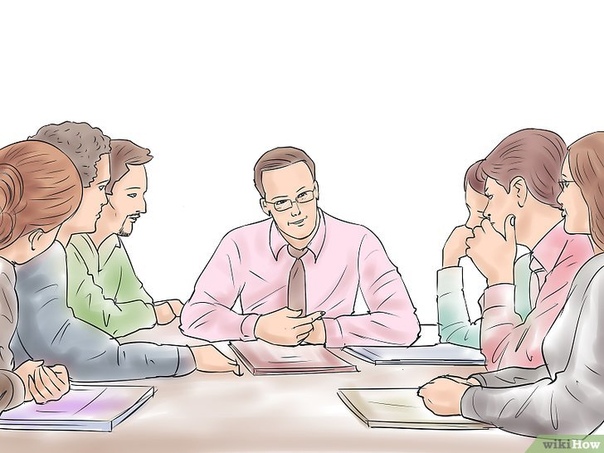 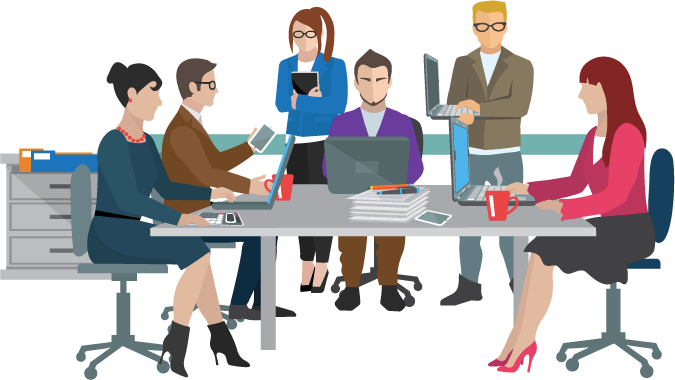